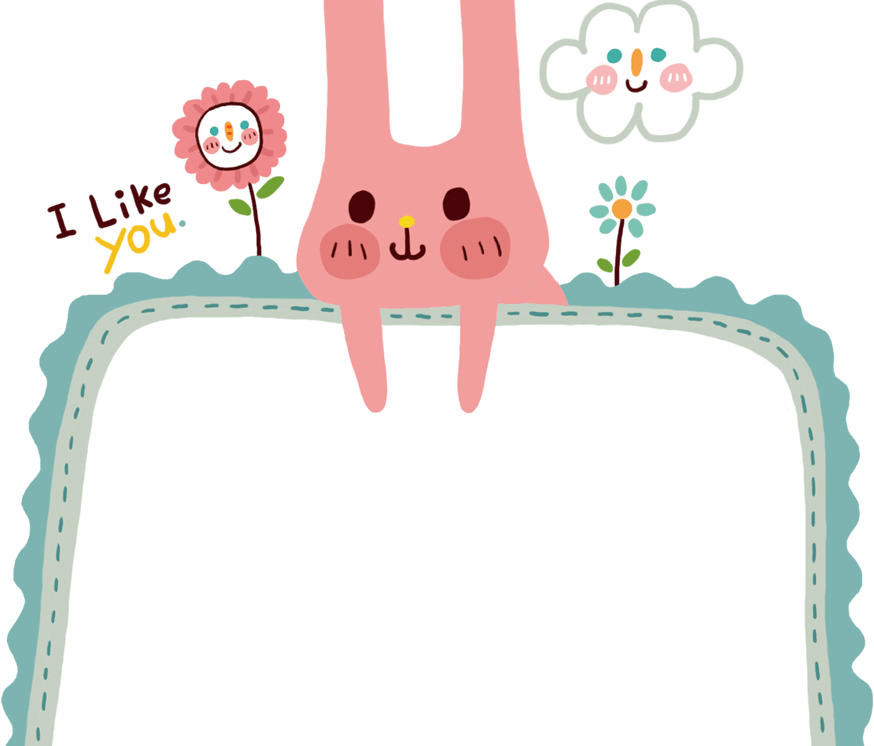 Xin chào tất cả các con
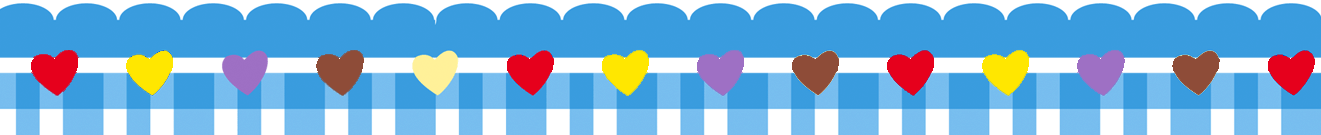 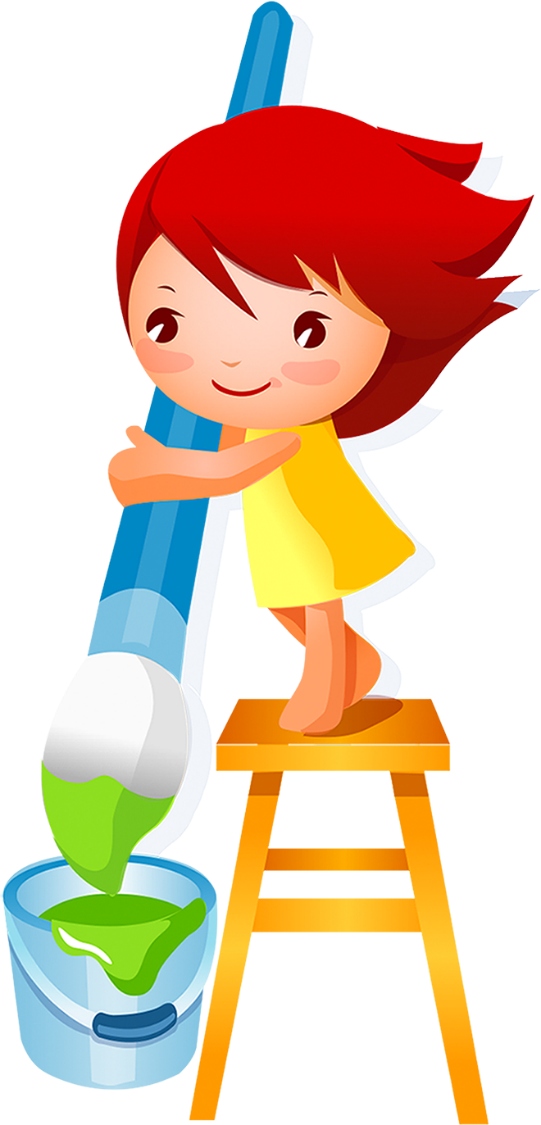 Tiết 3
Nghe – Viết
Tạm biệt cánh cam
Cánh cam có đôi cánh xanh biếc, óng ánh dưới nắng mặt trời. Chú đi lạc vào nhà Bống. Chân chú bị thương, bước đi tập tễnh. Bống thương quá, đặt cánh cam vào một chiếc lọ nhỏ đựng đầy cỏ. Từ ngày đó, cánh cam trở thành người bạn nhỏ xíu của Bống.
Đoạn văn có từ nào viết hoa?
Các từ dễ viết sai
Bống
xanh biếc
óng ánh
nhỏ xíu
tập tễnh
VIẾT BÀI
Học sinh viết bài vào vở ô li
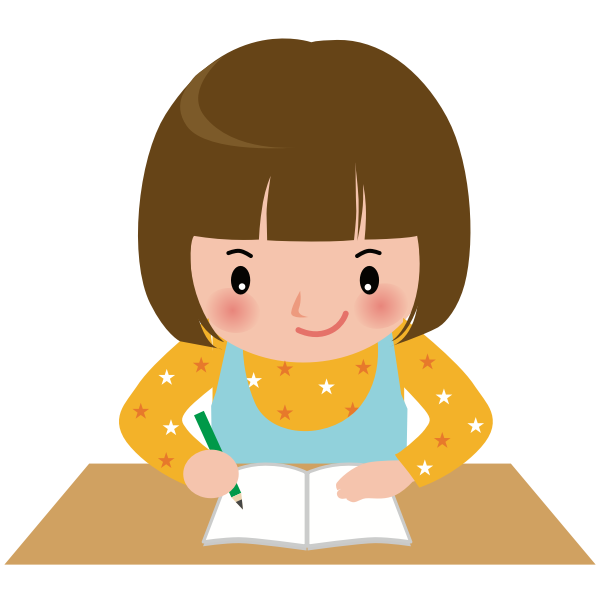 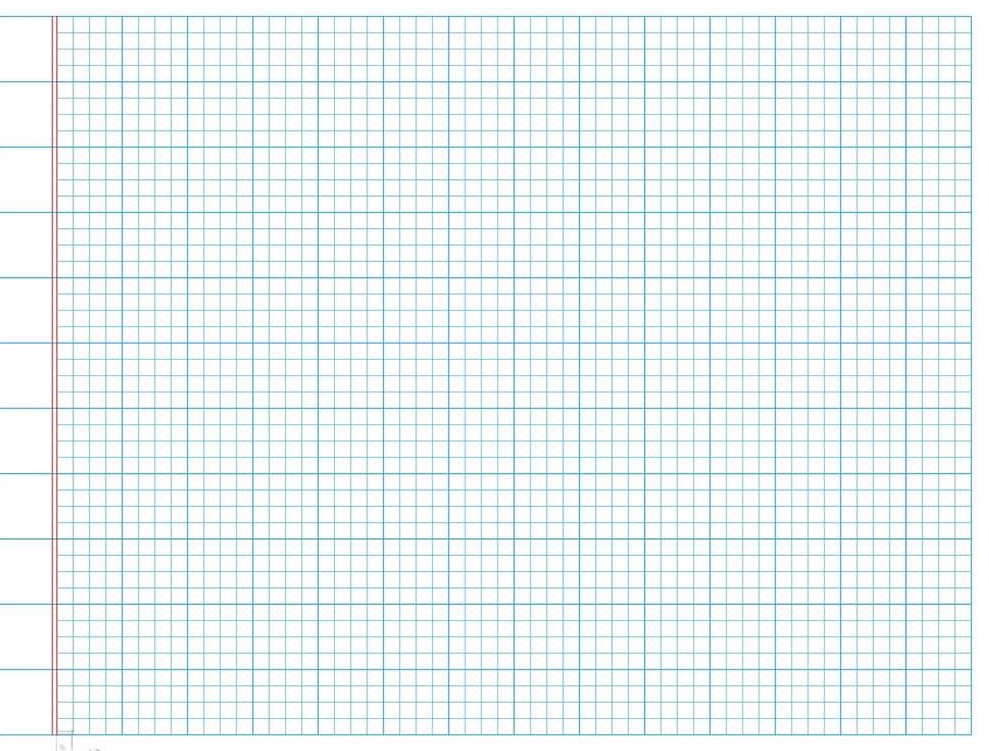 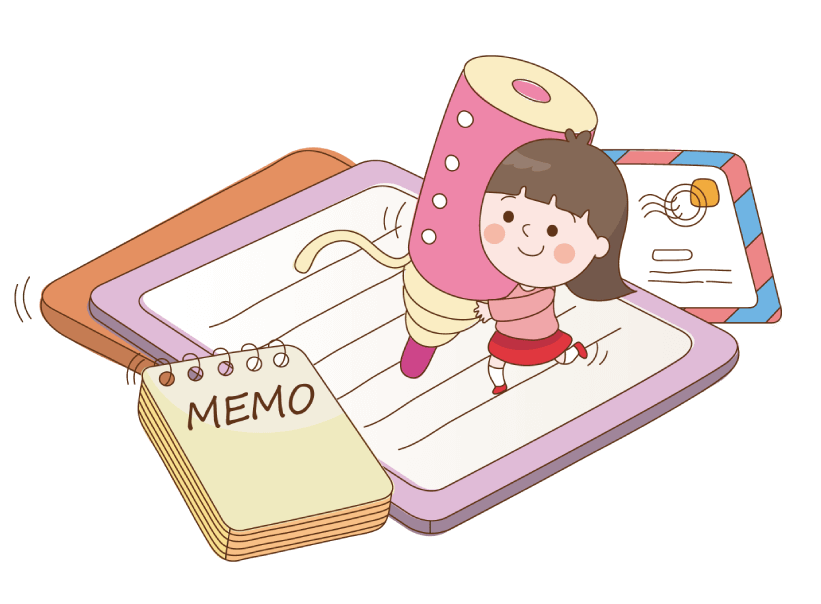 Thứ năm ngày 16 tháng 3 năm 2023
Nghe – viết
Tạm biệt cánh cam
Vở
Tiếng Việt
Cánh cam có đôi cánh xanh biếc, óng ánh dưới
nắng mặt trời. Chú đi lạc vào nhà Bống. Chân chú bị
thương, bước đi tập tễnh. Bống thương quá, đặt cánh
cam vào một chiếc lọ nhỏ đựng đầy cỏ. Từ ngày đó, cánh
cam trở thành người bạn nhỏ xíu của Bống.
Chữa lỗi:
2. Chọn oanh hoặc oach thay cho ô vuông
Chim oanh
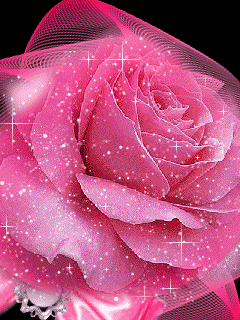 Thu hoạch
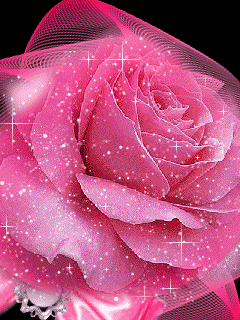 Loanh quanh
Mới toanh
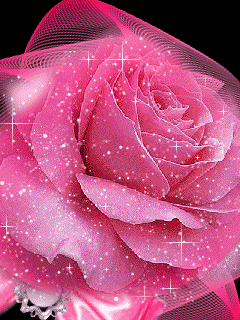 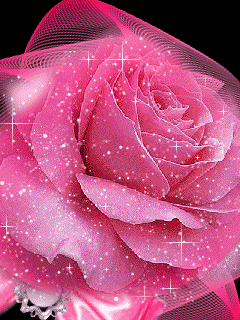 3. Chọn a hoặc b
a. Tìm từ ngữ gọi tên sự vật có tiếng bắt đầu bằng s hoặc x
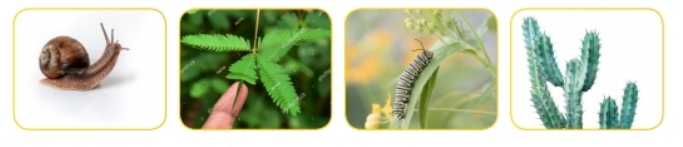 Ốc sên
Xấu hổ
Con sâu
Xương rồng
b. Chọn dấu hỏi hoặc dấu ngã cho chữ in đậm
- Nhát như tho.
- Khoe như trâu.
- Dư như hổ.
thỏ
Khỏe
Dữ
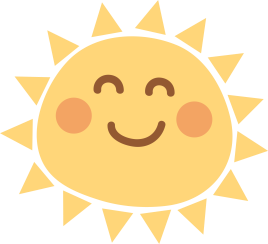 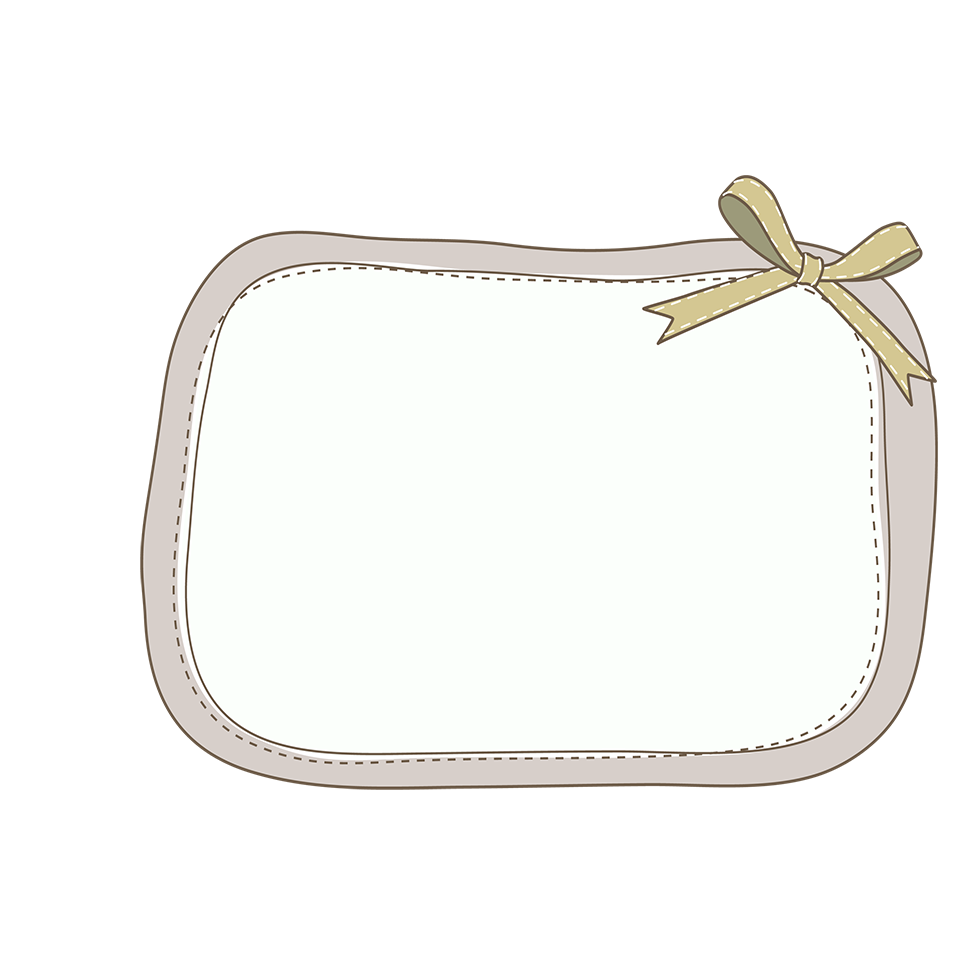 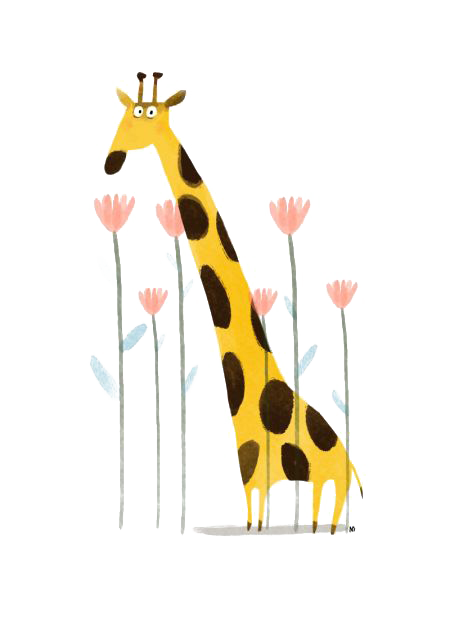 Củng cố, dặn dò
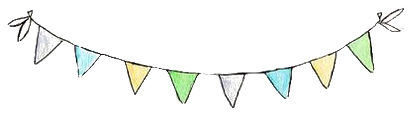 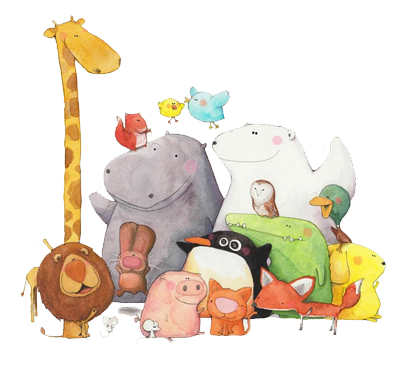